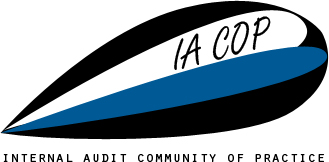 Рабочая группа по Гарантии качества
Краткий обзор достигнутых результатов и введение в задачи семинара

Будва, 4 марта 2014г.
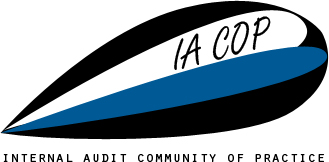 Рабочая группа по Гарантии качества
Наши результаты основаны на

деятельности, которая проходила в Будапеште, Львове, Тбилиси и Ереване
привлечении всех участников и лидеров Рабочей группы
	(Лерка, Нино, Амела, Свилена и Максим)
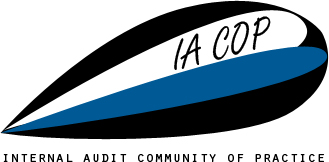 Рабочая группа по Гарантии качества
Что было сделано в Ереване
 
утвержден шаблон по «Текущей инспекции»

утвержден шаблон по «Опроснику группы аудита»

утверждены 9 разработанных тем по «Периодической внутренней оценке»

предложена новая структура Инструкции по внутреннему аудиту

Обсуждены остальные 91 темы по «Периодической внутренней оценке»
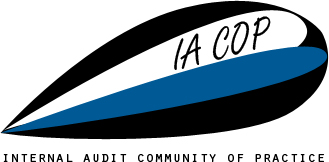 Рабочая группа по Гарантии качества
Что необходимо сделать в Будве
	– задача семинара

утвердить шаблон по «Периодической внутренней оценке»

обсудить внешнюю оценку, проводимую Центральной группой гармонизации, включая баллы
	
обсудить обзор качества, проведенный Центральной группой гармонизации